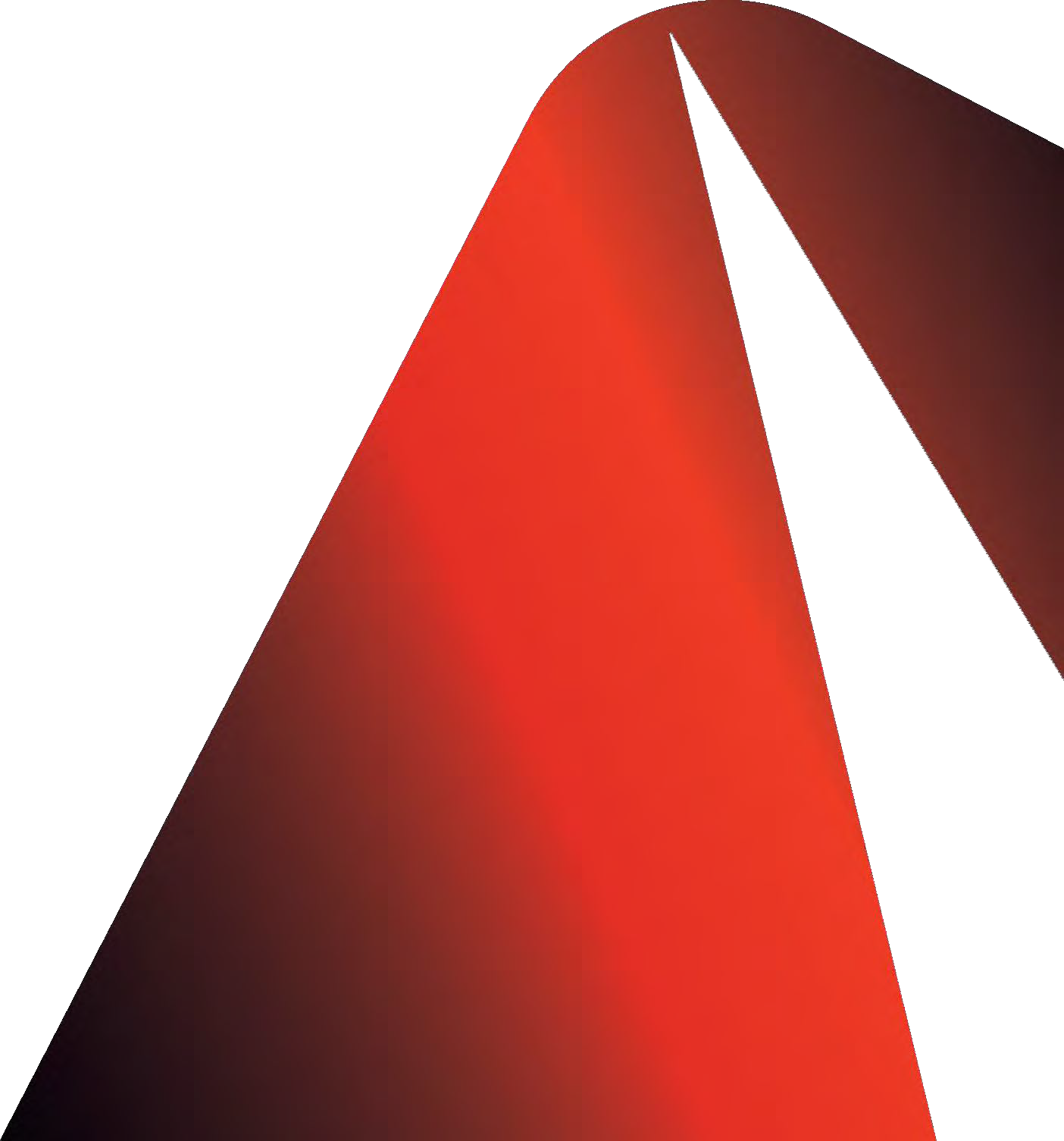 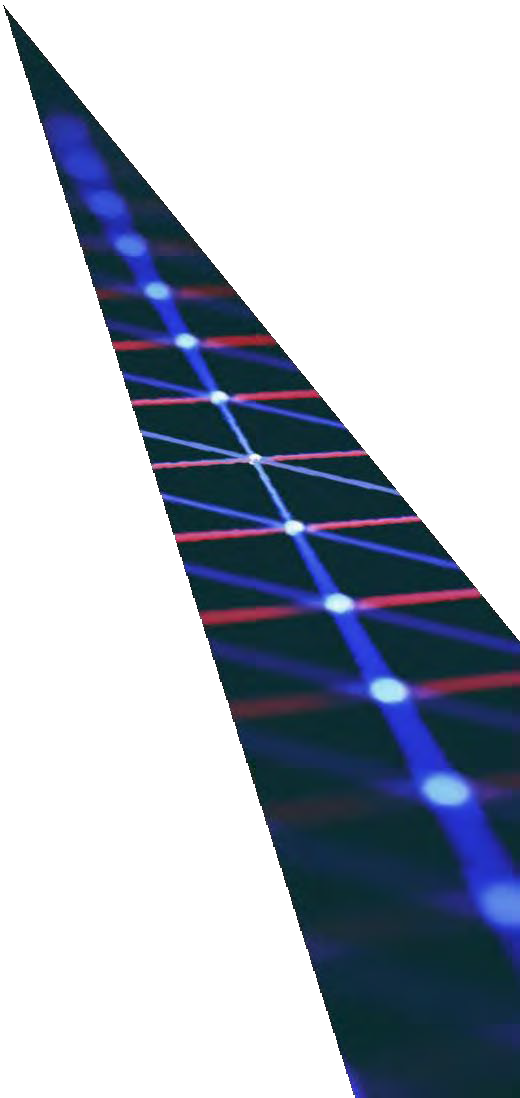 E L E V A T E   2 0 2 2
S H I P P I N G	I N S T R U C T I O N S  T A R I F F
O R D E R	F O R M
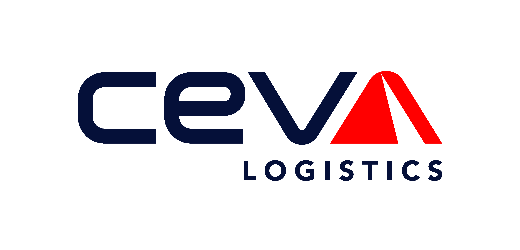 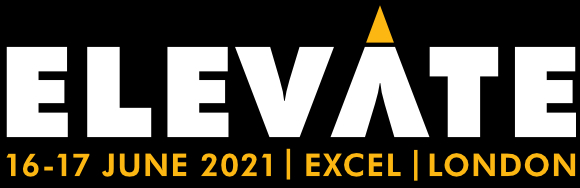 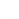 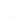 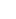 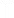 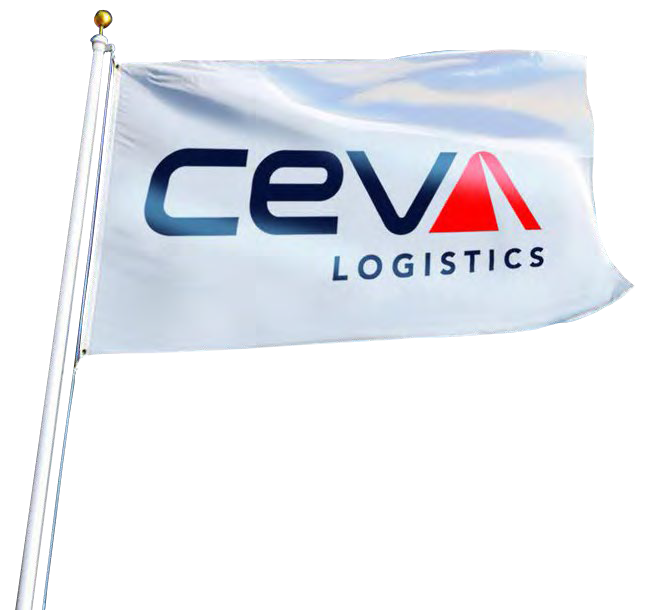 CONT E N TS
K E Y I N F O R M A T I O N  S E A , A I R
R O A D
D O C U M E N T A T I O N
A D D I T I O N A L I N F O R M A T I ON
I N T E R N A T I O N A L I N B O U N D T A R I F F  O N S I T E  H A N D L I N G T AR I FF
I N T E R N A T I O N A L O U T B O U N D T A R I F F  O N L I N E P A Y M E N T
P A Y M E N T D E T A I L S
Text
CONTENTS
P2
K E Y | I N F O R M A T I O N
Shipping Deadlines
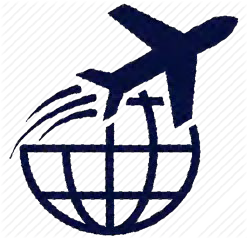 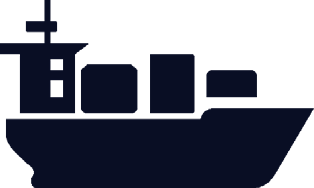 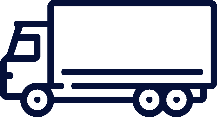 Airfreight at London Heathrow Airport (LHR)

03 June 2022
Seafreight LCL / FCL at any UK Port

LCL = 23 May 2022
FCL = 27 May 2022
Road freight directly to Elevate 2022  
Day required on stand
Tex  t
Orders received after 30 May 2022 will incur a 25% late booking surcharge.
CEVA Contact
KEY INFORMATION
P3
S E A | A I R
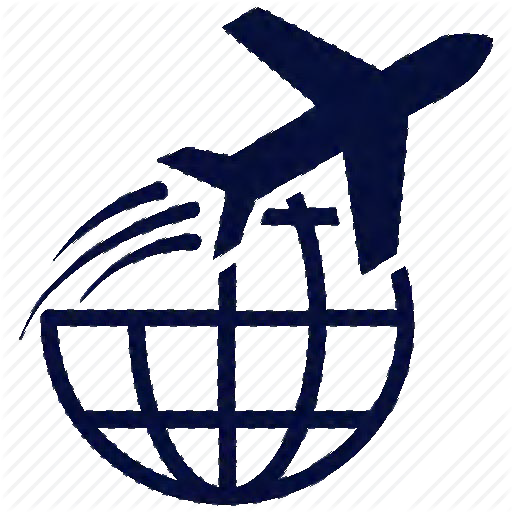 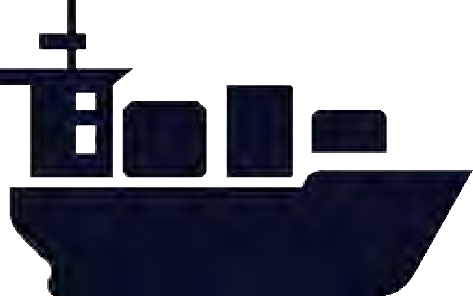 All Airfreight consignments should be sent freight prepaid to  London Heathrow (LHR) and consigned as follows:
All Bills of Lading should be sent freight prepaid to any UK Port  and consigned as follows:
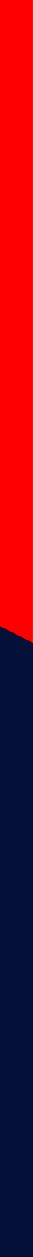 Consignee:
CEVA Showfreight  Unit 3A  
Perimeter Way  
NEC
Birmingham  B40 1PJ
United Kingdom
T: +44 (0) 330 587 7696

Notify:
CEVA Showfreight / Elevate 2022  
Exhibitor Name / Hall & Stand Number  amanda.carrett@cevalogistics.com
Consignee:
CEVA Showfreight  Unit 3A  
Perimeter Way  
NEC
Birmingham  B40 1PJ
United Kingdom
T: +44 (0) 330 587 7696

Notify:
CEVA Showfreight / Elevate 2022
 Exhibitor Name / Hall & Stand Number  amanda.carrett@cevalogistics.com
Documents required:
Documents required:
Copy of Direct Master Air Waybill
Copy of Invoice / Packing List
Copy of Bill of Lading
Copy of Invoice / Packing List
Please forward all documentation to amanda.carrett@cevalogistics.com for approval before shipping.
SEA AIR
P4
R O A D
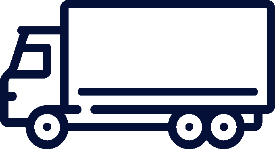 Road freight shipments arriving  from outside of UK:
Deliveries via advanced warehouse  should be consigned as follows:
Deliveries direct to ExCel for unloading  should be consigned as follows:
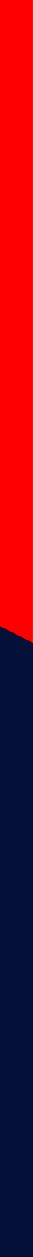 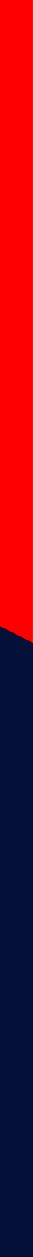 Shipments arriving from outside the  UK must either transit under customs  control to an inland customs  warehouse or customs clear at the  first UK border crossing (port of entry)
Exhibitor Name  CEVA Showfreight
Elevate 2022
Hall / Stand Number  Unit 2
Heathrow Gateway  Hounslow, Middlesex 
TW4 5SY
United Kingdom
Exhibitor Name  CEVA Showfreight
Elevate 2022
Hall / Stand Number  ExCel
One Western Gateway,  Royal Victoria Dock,  London, E161XL
United Kingdom
It is very important that you contact  us in advance of shipping so the we  can advise and check on customs  paperwork before goods depart from  origin.
Deliveries should arrive at the venue on  the day that they are required on the  stand. Deliveries will be unloaded direct to  the stand unless instructed otherwise. The  same instruction will apply for collecting  vehicles after the event.
Deliveries should arrive at the onsite  warehouse a minimum of 48 hours  prior to required delivery to stand and notification sent to amanda.carrett@cevalogistics.com
Please forward pre advice to amanda.carrett@cevalogistics.com for approval before shipping.
ROAD
P5
D O C U M E N T A T I O N
All documentation should be sent prior to  the shipment departing from origin. A  combined Commercial Invoice and  Packing List is required containing the  following Information:

Quantity, net weight and size of each item
Contents description
EORI Number
HS Code
Value
Each item must be marked Temporary,  Permanent or Consumable

It should be consigned as follows:
Signature :
Totals
Sub-Total TemporaryIt   ems - A
Sub-Total PermanentIt  ems - B
Sub-TotalConsumable  Items - C
Total Packages
Packages
Packages
Packages
A = Temporary Items  B = Permanent Items  C = Consumable
Total Value (GBP)
£
-
Value (GBP)	£	-
Value (GBP)	£
- aVlue(GBP)
£
-
Exhibitor Name  CEVA Showfreight
Elevate 2022
Hall / Stand Number  ExCel
One Western Gateway,  Royal Victoria Dock,  London, E161XL
0
Gross Weight
Gross Weight
Gross Weight
Total Gross Weight
0
Net Weight
Net Weight
Net Weight
Total Net Weight
Total Volume (cbm)	0	Volume (cbm)	Volume (cbm)	Volume (cbm)
We hereby certify that the prices stated in this invoice are the current export market prices for the merchandise described and we accept full responsibility for any inaccuracies or errors herein.
An example commercial invoice is displayed above.  Electronic copies of this can be downloaded here
DOCUMENTATION
P6
A D D I T I O N A L | I N F O R M A T I O N
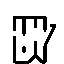 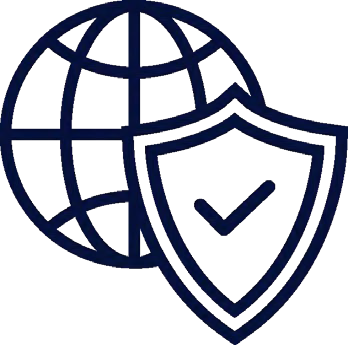 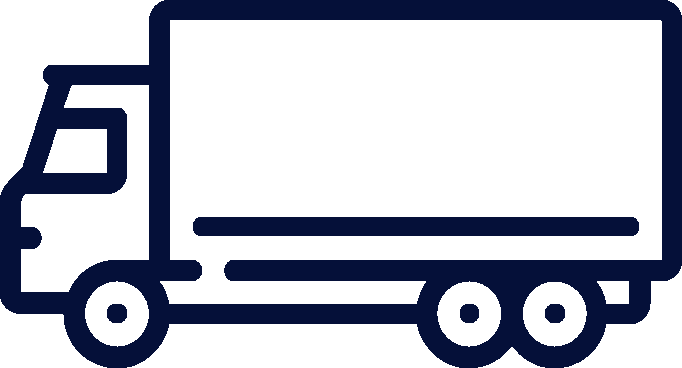 Wood Packing
Export Control
ITAR
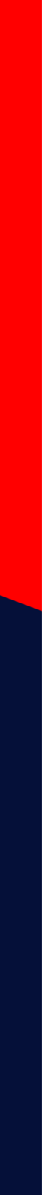 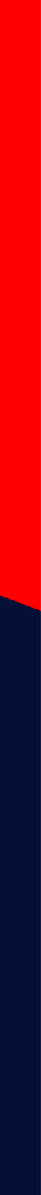 All cargo containing wood entering into  the EU (except coming from Switzerland)  must be fumigated in its country of origin  prior to shipment. This regulation  includes but is not limited to such items  as crates, pallets, frames, drums etc. To  guarantee that the fumigation has been  applied, the following information MUST  be marked or stamped onto the outside  of each package.
Strategic goods entering the United  Kingdom are subject to applicable UK  legislation. Specifically, it is the UK Export  Control Order 2008 which sets forth the  controls and licensing requirements  established for strategic goods placed on  the UK Strategic Export Control Lists. It is  the exhibitor’s responsibility to actively  determine whether any of their items  appear on the consolidated list of strategic  military and dual-use items that require  export authorization.
International Traffic in Arms  Regulations (ITAR) is the set of US  government regulations that control  the import and export of defence  related items and services as listed  on the United States Munitions List  (USML). It is the responsibility of the  shipper to inform CEVA in advance  of any ITAR regulated freight that  will be shipped to the event.
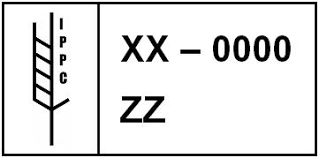 IPPC logo
ISO country code
Licence number assigned to the  fumigation company
Fumigation method (Heat Treated or  Methyl Bromide used)
For further details please click here
ADDITIONAL INFORMATION
P8
A D D I T I O N A L | I N F O R M A T I O N
Payment of Charges
Insurance
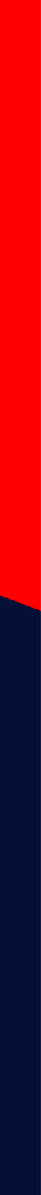 Insurance cover whilst goods are in transit or in CEVA’s possession are  covered under the limitations of CEVA’s terms and conditions.
Unless freight is routed via one of our appointed agents we will  require payment of all charges, as advised by us, prior to the  last day of the show. Personal or foreign cheques are not  acceptable. Settlement can be made in advance by bank  transfer or alternatively on site by credit card.
BNP Paribas
10 Harewood Avenue  London
NW1 6AA
Goods left unattended on stands after delivery or awaiting collection  after an exhibition are the sole responsibility of the exhibitor, and  therefore strongly recommend that your freight is fully insured.
Specific all risk cover for your freight is available from CEVA upon  request, please contact amanda.carrett@cevalogistics.com for a  competitive quotation.
Account Name:  Account Number:  Sort Code:
IBAN:
BIC (Swift):
CEVA Receivables Finance DAC  89848045
40 – 63 – 84
GB40BNPA40638489848045  BNPAGB22XXX
ADDITIONAL INFORMATION
P8
I N T E R N A T I O N A L | I N B O U N D | T A R I FF
INTERNATIONAL INBOUND  TARIFF
P9
O N S I T E | H A N D L I N G | T A R I F F
50% Surcharge applies to all work carried out before 8am, after 6pm, during weekends and any dates out of tenancy 100% Surcharge applies to all work carried out on bank holidays. All work is subject to our terms and conditions.
ONSITE HANDLING TARIFF
P10
I N T E R N A T I O N A L | O U T B O U N D | T A R I FF
INTERNATIONAL OUTBOUND TARIFF
P11
O N L I N E | O R D E R I N G
All onsite services are to be booked online, click the button below.
Online Ordering
Should you require any specialist lifting and or further details on Sea, Air or Road freight, please contact amanda.carrett@cevalogistics.com
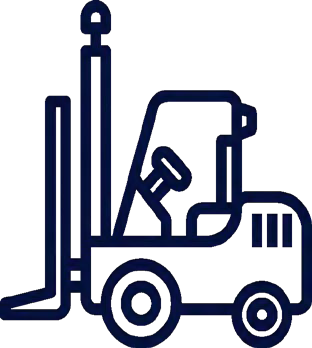 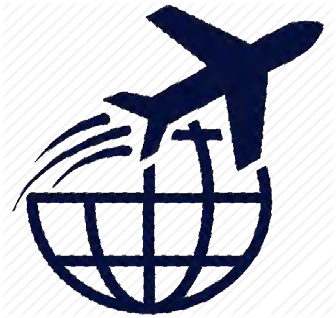 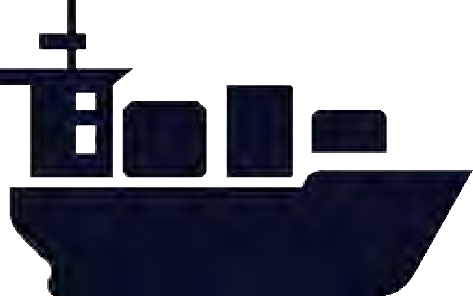 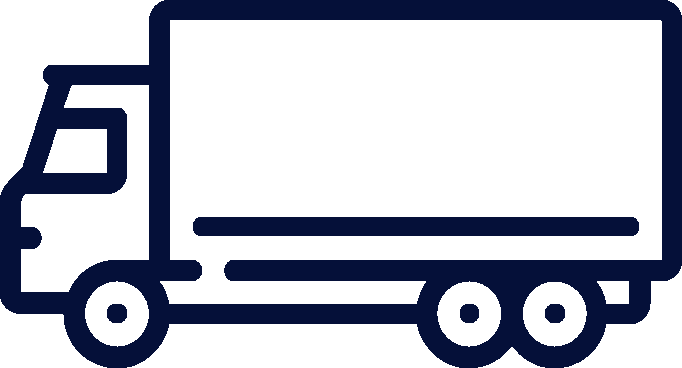 Orders received after 30 May 2022 will incur a 25% late booking surcharge

 Surcharges of 50% apply to all work before 8am, after 6pm, weekends, bank holidays
ONLINE ORDERING
P15
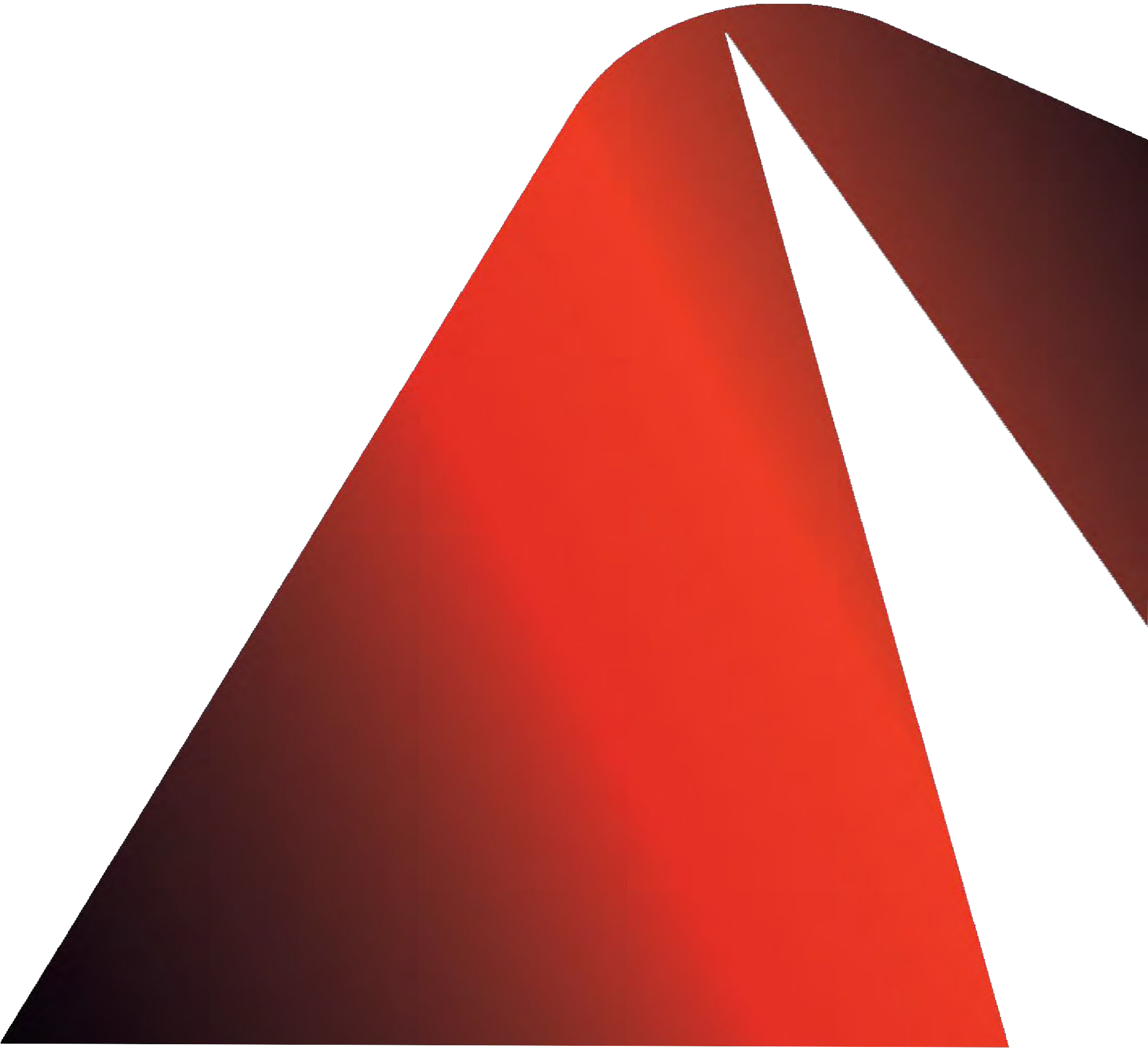 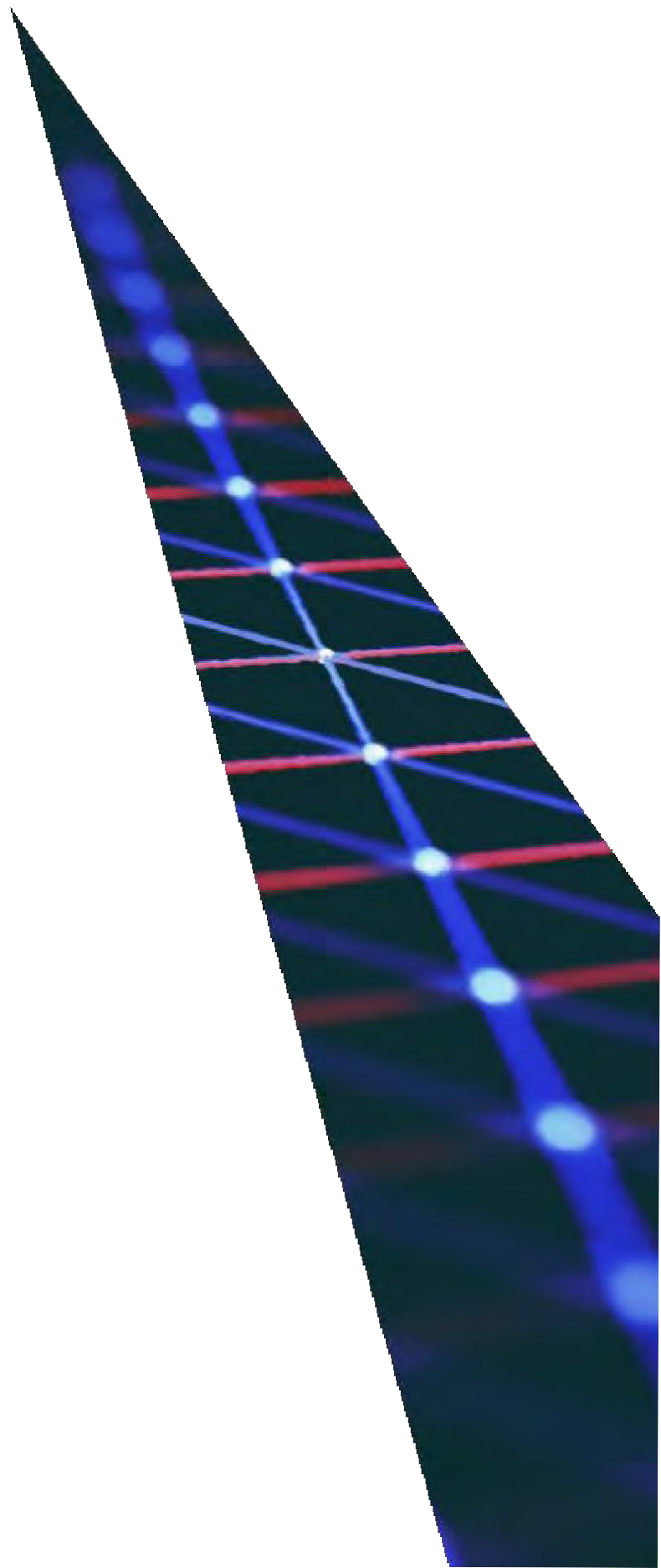 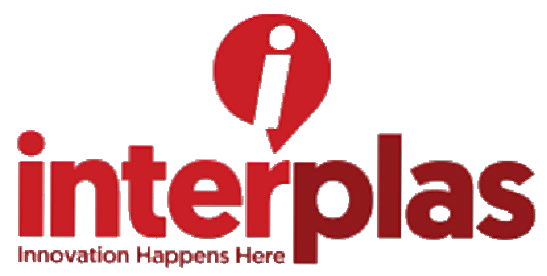 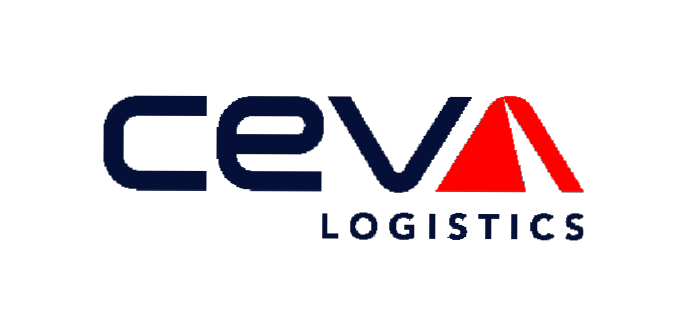 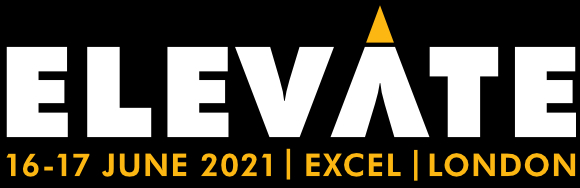 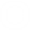 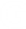 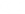 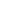